Présentation des programmes
Enseignement technologique optionnel, Biotechnologies, 2nde
STL, Biochimie-Biologie, 1ère
STL, Biotechnologies, 1ère
10 et 11 Avril 2019 – Académies de Grenoble et Lyon
Présentation des programmes
STL, Biochimie-Biologie, 1ère
Positionnement
STL, Biochimie-Biologie
1ère
STL,
Biochimie-Biologie-Biotechnologies
Terminale
Biotechnologies
2nde
STL, Biotechnologies
1ère
cycle 4
Supérieur
cycle terminal
Idées directrices du programme
Développer la capacité de réflexion et de raisonnement.
Développer la capacité d’analyse et de synthèse.
Développer une attitude citoyenne.
Se projeter dans des études dans le supérieur.
Constat d’échec de connaissances pointues et exhaustives en biologie aux étudiants
 Trop vaste - évolutif
Positionnement
STL, Biochimie-Biologie
1ère
STL,
Biochimie-Biologie-Biotechnologies
Terminale
Biotechnologies
2nde
STL, Biotechnologies
1ère
cycle 4
Supérieur
cycle terminal
Concepts-clés
Notions déjà abordées
Apporter des fondamentaux pour poursuite études
Donner des concepts de base plus complets mais maîtrisés et à approfondir petits à petit / étudiants
Prendre appui sur prérequis de 2nde + cycle 4 collège
 Faire confiance aux élèves + les inciter à apprendre
Inscription du programme dans l’architecture de la réforme du lycée
Seul enseignement de biologie du cycle terminal pour les élèves suivant la série STL spécialité SPCL
Seule épreuve spécialité évaluée au bac en 1ère  Epreuve commune de contrôle continu (E3C) – 5%
Enseignement de spécialité obligatoire pour tous les élèves de première STL (4 h/sem)  Biotechnologies et SPCL
Choix de contenus :

Accessible aux élèves n’ayant pas choisi Biotechnologies comme spécialité pour STL
Construit autour de deux grandes fonctions physiologiques :
Fonction de nutrition
Fonction de reproduction
Santé collective et individuelle (Biologie pour le futur citoyen)
6
Objectifs visés
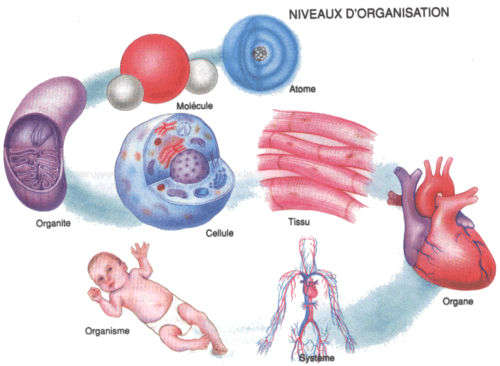 S’approprier des concepts-clés qui régissent les mécanismes biologiques (cellule et organisme).

Mobiliser ses connaissances sur la structure et les propriétés des biomolécules.

Maitriser des organisations anatomiques dessin (ap.digestif /urinaire /repro).

Interpréter avec rigueur les résultats expérimentaux.

Construire des raisonnements scientifiques rigoureux, argumenter.

S’interroger sur les enjeux de santé individuelle et collective et s’ouvrir aux métiers (santé, biologie).

Développer une pensée réflexive et critique.
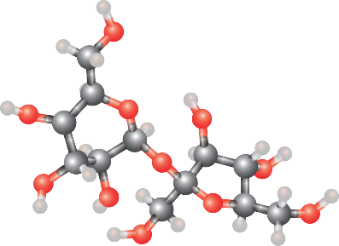 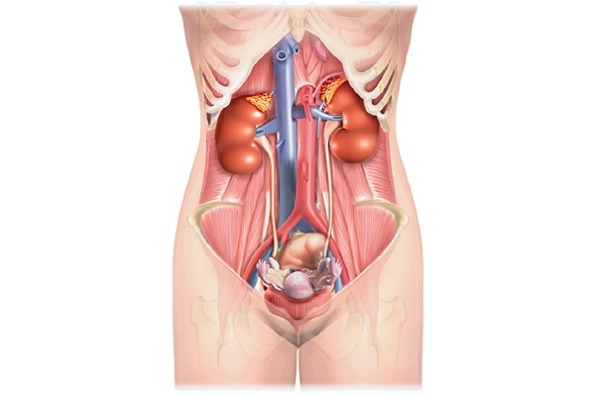 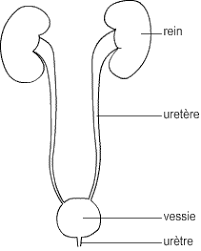 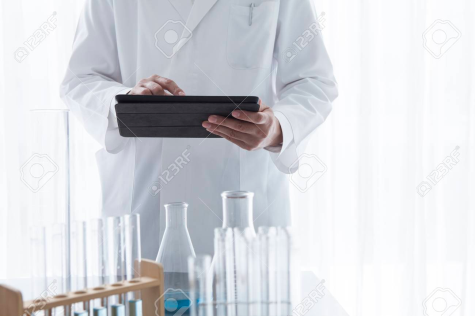 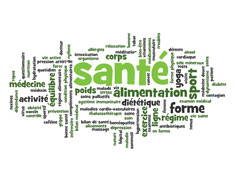 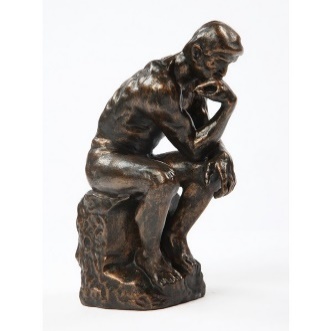 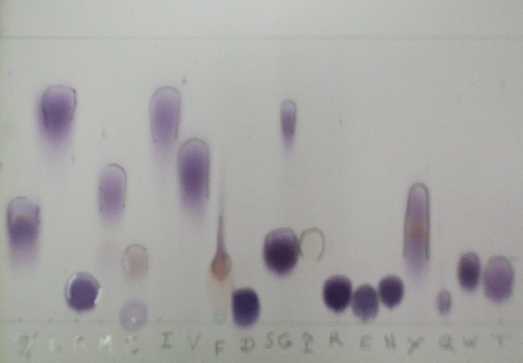 7
Moyens pour atteindre les objectifs visés
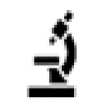 Activités à réaliser au laboratoire
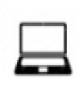 Activités mobilisant le numérique
Réalisation de projets, d’interventions de professionnels de santé ou d’étudiants dans le cadre du service sanitaire
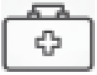 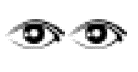 Visites de laboratoire, d’entreprises
Structure du programme
2 modules thématiques
4 modules transversaux
Relations structures et propriétés des biomolécules
Mécanismes moléculaires et physiologiques de la nutrition
Relations structures et fonctions physiologiques
Milieu intérieur et homéostasie
Mécanismes moléculaires et physiologiques de la reproduction et de la transmission des caractères héréditaires
Information et communication
Combinaison des modules
Organisation du programme
MODULES TRANSVERSAUX
Lien entre la structure et les propriétés physico-chimiques des biomolécules
Interactions intermoléculaires à l’origine de phénomènes biologiques
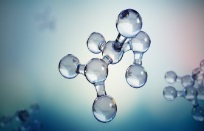 Relations structures et propriétés des biomolécules
Lien fort avec le programme de physique-chimie et mathématiques de 1ère STL
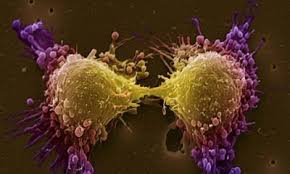 Présentation des différents niveaux d’organisation des êtres vivants
Lien entre la structure et la fonction à différentes échelles
Relations structures et fonctions physiologiques
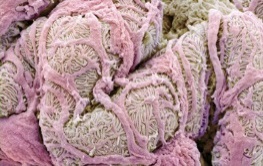 Echange de matière entre le milieu intérieur et les cellules
Equilibre dynamique au service de l’intégrité de l’organisme
Milieu intérieur et homéostasie
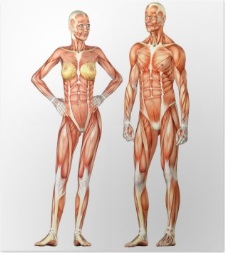 Information et communication
Communication et maintien de l’intégrité par échange d’information
Organisation du programme
MODULES THEMATIQUES
Mécanismes moléculaires et physiologiques de la nutrition
Mécanisme de la digestion chez l’Homme
Aliments  nutriments
Déséquilibre alimentaire et pathologies
Digestion
Forte dimension moléculaire
Mécanisme de formation de l’urine par le rein
Élimination des déchets, équilibre hydrodynamique
Excrétion
Mécanismes moléculaires et physiologiques de la reproduction et de la transmission des caractères héréditaires
Mécanismes moléculaires et cellulaires de la production de gamètes
Régulation hormonale
Stratégies de maitrise de la procréation (contraception et aide à la procréation)
Physiologie de la reproduction
Génétique moléculaire
Transmission variable des caractères phénotypiques parentaux
Structure du programme
A réactiver explicitement  pour que la maitrise des nouveaux concepts s’appuie sur les acquis des élèves
MODULES TRANSVERSAUX
Structure du programme
ELEVE: Savoir-faire et concepts indissociables que l’élève doit acquérir
Lecture par l’élève
Je sais… « identifier les principales fonctions chimiques »
Savoir-faire formulé en se plaçant du point de vue de l’élève :
 je sais … « identifier les oses qui composent le maltose » car j’ai appris « que c’est un oside et qu’il s’agit d’un dimère composé de deux molécules de glucose »
→ clair, explicite et évaluable
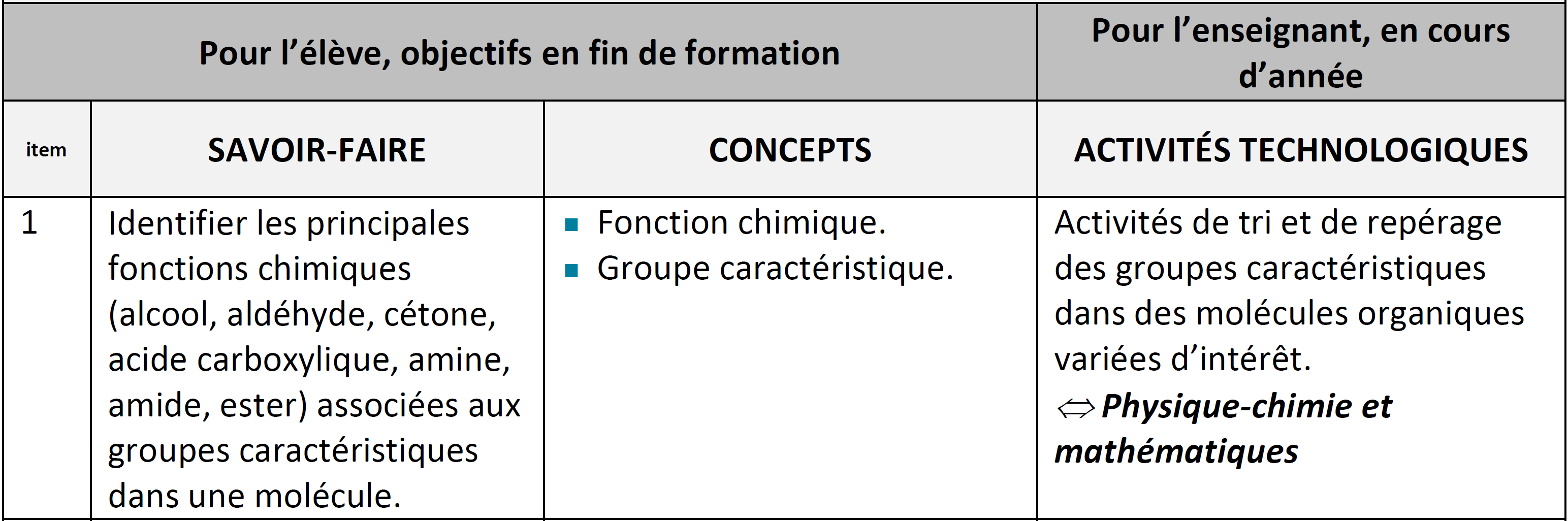 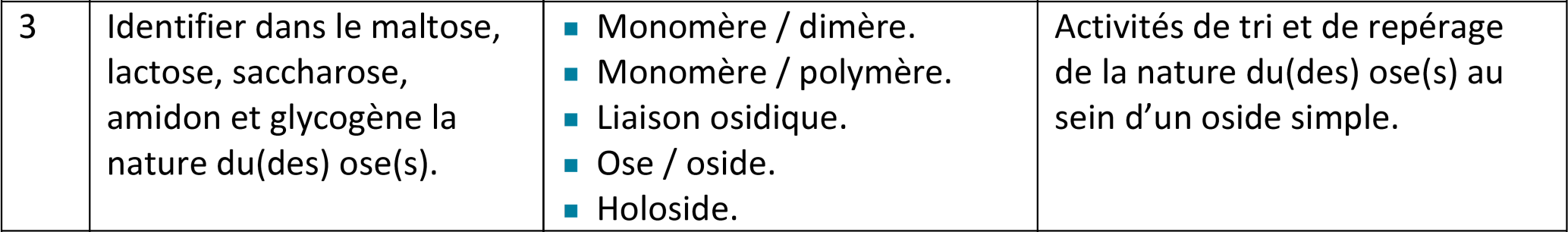 Lecture par l’enseignant
ENSEIGNANT: Activités permettant de développer les savoir-faire et acquérir les concepts
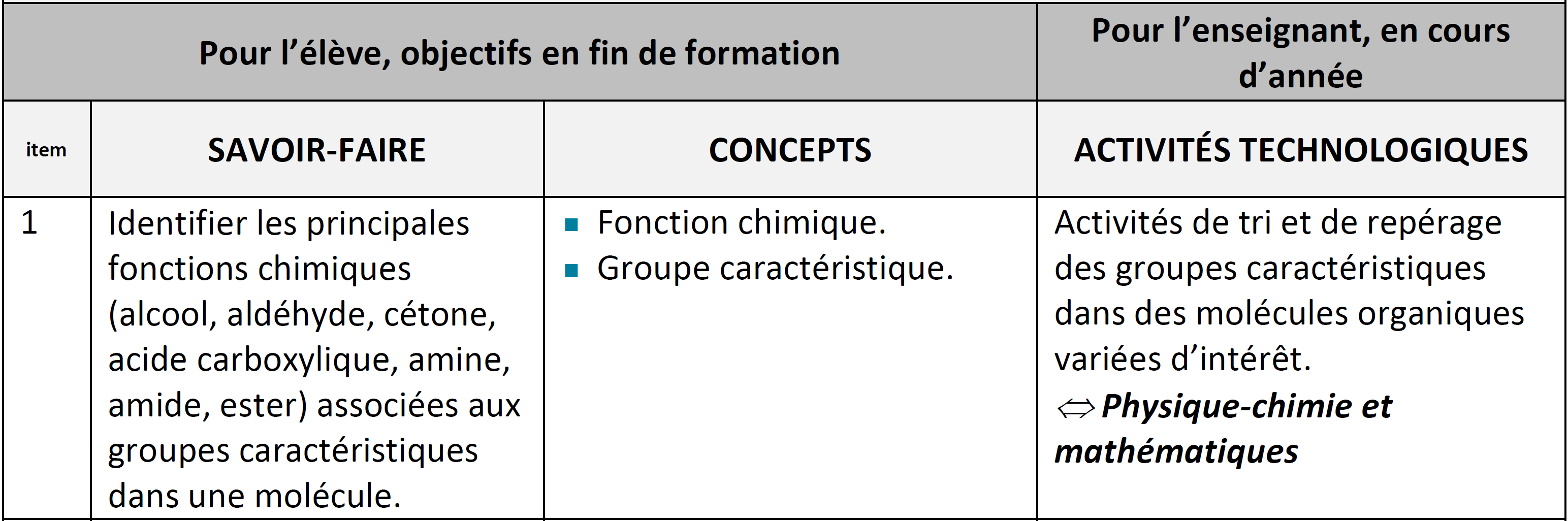 Liens à établir avec enseignements connexes
/ : attirer l’attention sur le risque de confusion possible par les élèves – nécessité d’en distinguer explicitement le sens
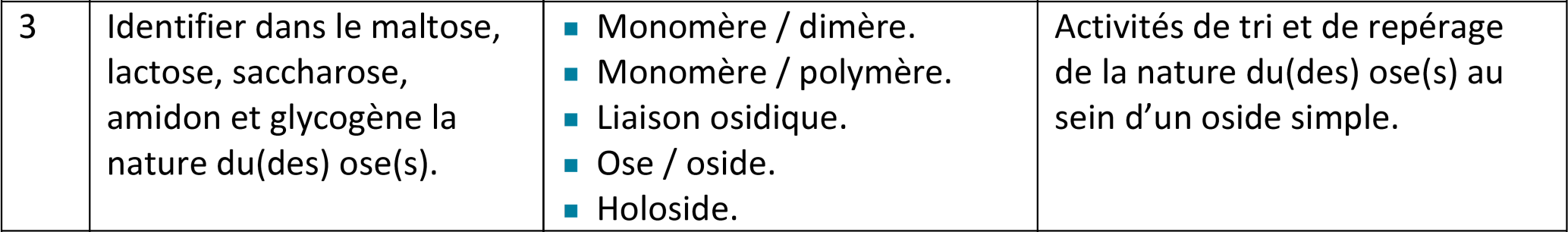 Les activités proposées dans ces modules sont des activités d’entrée dans les apprentissages ou des activités de réinvestissement
Je sais ce qu’est une glande exocrine, une glande annexe, je peux situer la lumière du TD.
Lecture par l’élève
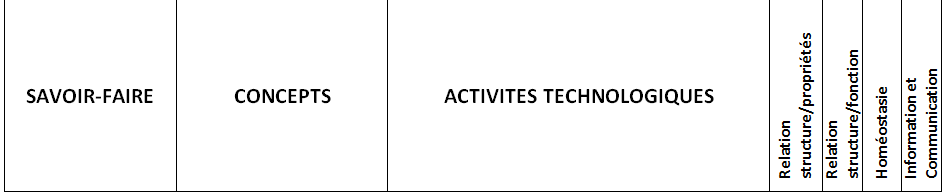 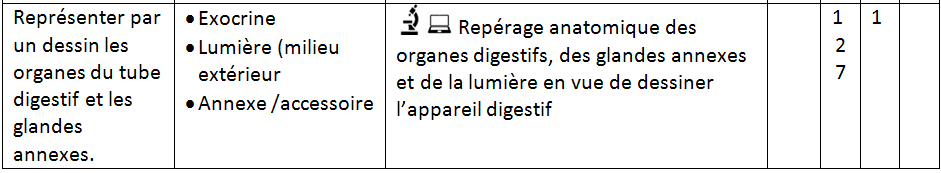 Savoir-faire formulé en se plaçant du point de vue de l’élève :
 je sais … « représenter par un dessin les organes du tube digestif et les glandes annexes» 
→ clair, explicite et       évaluable
16
Lecture par l’enseignant
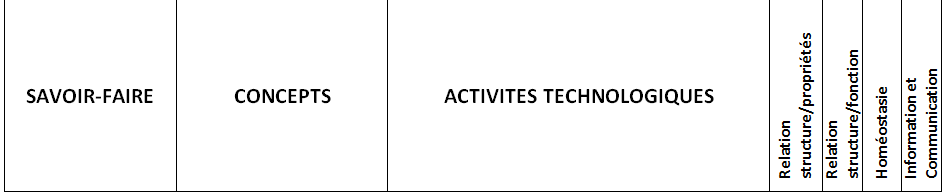 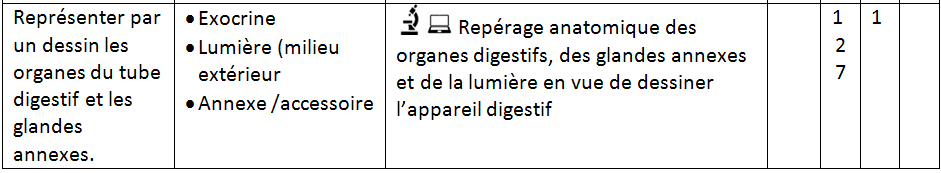 L’enseignant peut utiliser une maquette , des planches anatomiques, des dissections réelles ou virtuelles , des animations…au laboratoire
17
Lecture croisée du programme
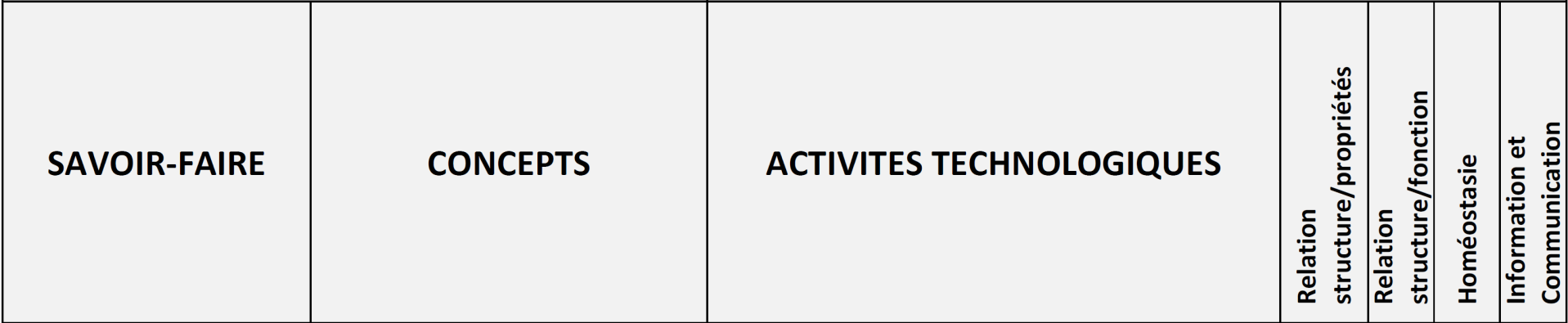 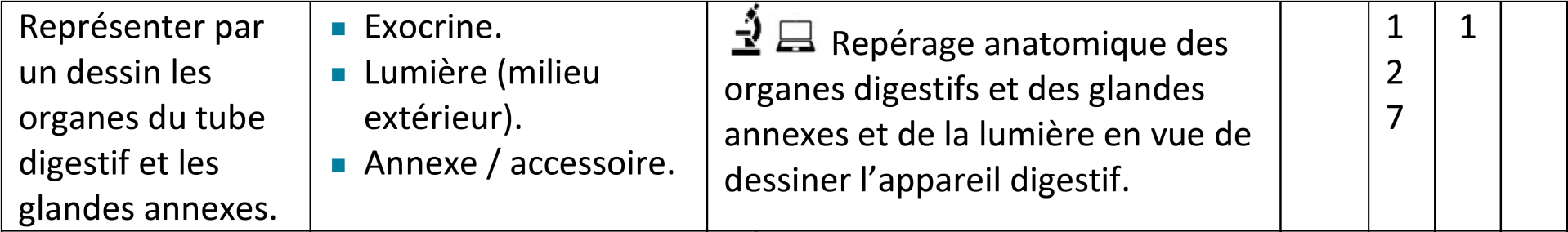 L’enseignant peut par exemple: 
1: Revenir sur l’ordre de grandeur des objets d’étude
2: Expliquer les liens  anatomiques entre les organes pour la première fois 
7: Présenter une technique d’imagerie médicale comme l’endoscopie
Combinaison des modules
2 modules thématiques
4 modules transversaux
Relations structures et propriétés des biomolécules
Mécanismes moléculaires et physiologiques de la nutrition
Relations structures et fonctions physiologiques
Milieu intérieur et homéostasie
Mécanismes moléculaires et physiologiques de la reproduction et de la transmission des caractères héréditaires
Information et communication
Mobilisation réitérée des concepts
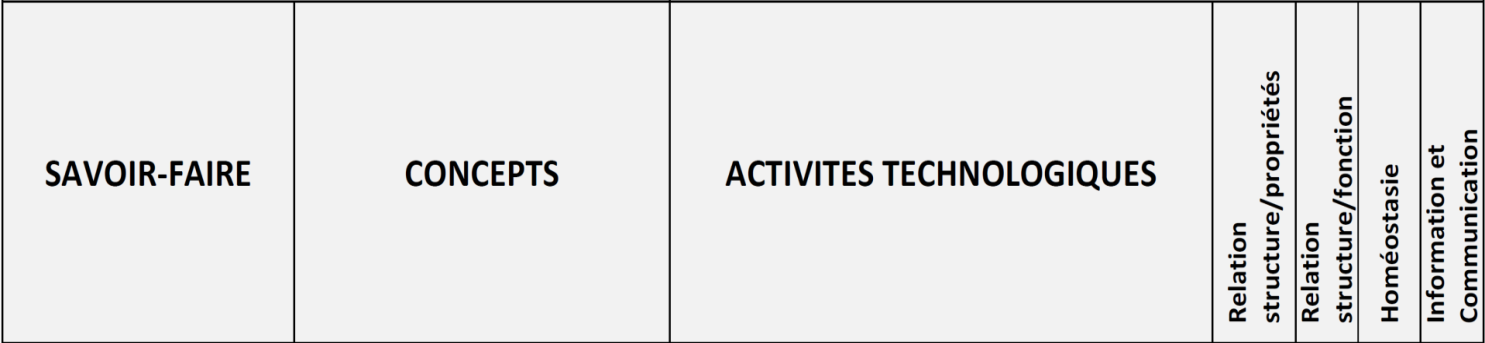 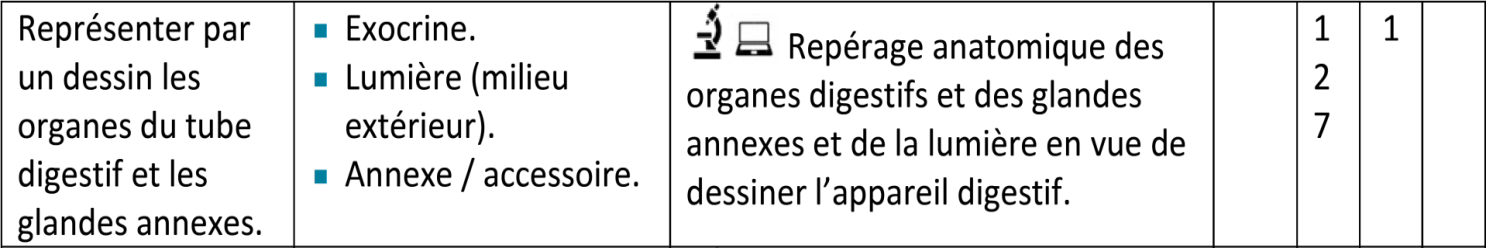 Nutrition
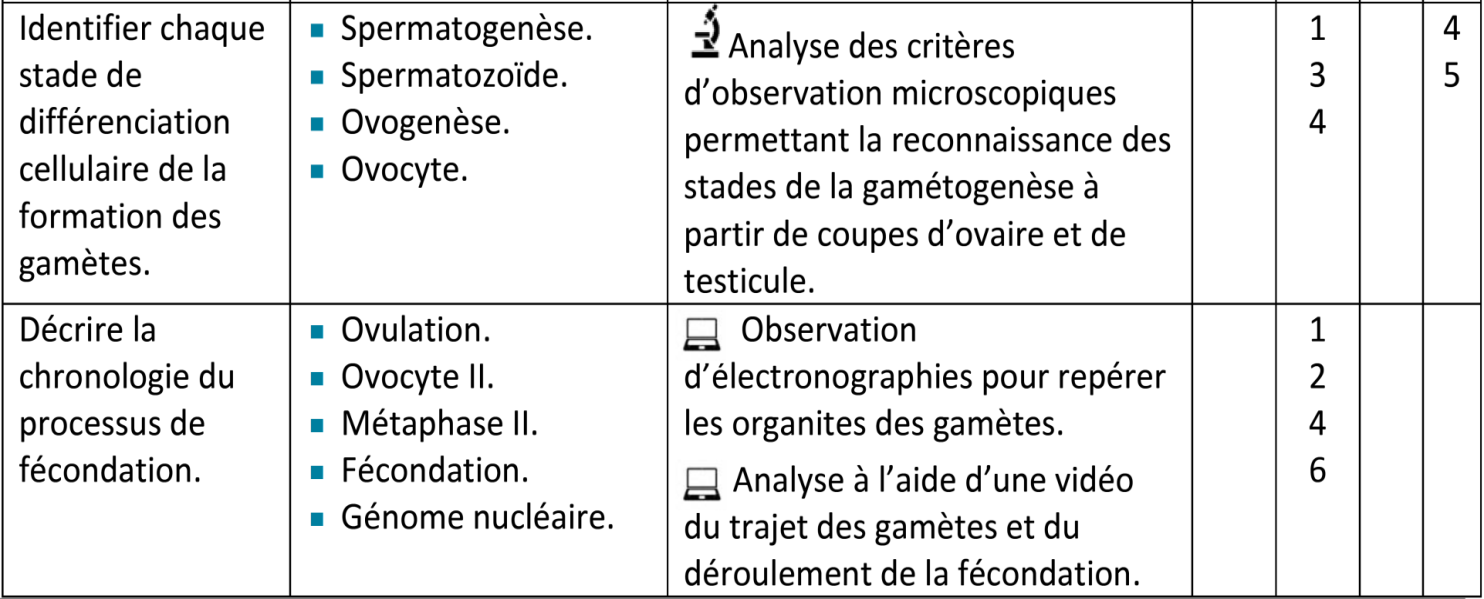 Reproduction
Construction combinatoire des situations d’apprentissage
LIBERTÉ PÉDAGOGIQUE
Créer le besoin
Situation d’apprentissage
- Activités proposées
- (Autres activités)
Objectifs pour l’élève : 
Savoir-faire
Maîtrise des concepts
MODULES TRANSVERSAUX
Construction de séquence ou séance
Contexte
Relations structures et propriétés des biomolécules
Objectifs pour l’élève : 
Savoir-faire
Maîtrise des concepts
Relations structures et fonctions  physiologiques
MODULES ThématiqueS : nutrition / reproduction
Milieu intérieur et homéostasie
Information et communication
CONCLUSION programme biochimie - biologie
Concepts clairs
Recherche de sens = contextualisation
Lisibilité
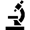 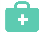 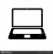 Liberté pédagogique